Client side DNS observability
DNSWatch, Meta’s DNS snooping utility
Balint Csergo
Production engineer
Introduction
DNS observability at scale
Our solution
Demo time
Agenda
Introduction
Balint Csergo
(deathowl)
PE @ Meta (Since 2019)
Working on all things DNS and Network Time
Golang, Python
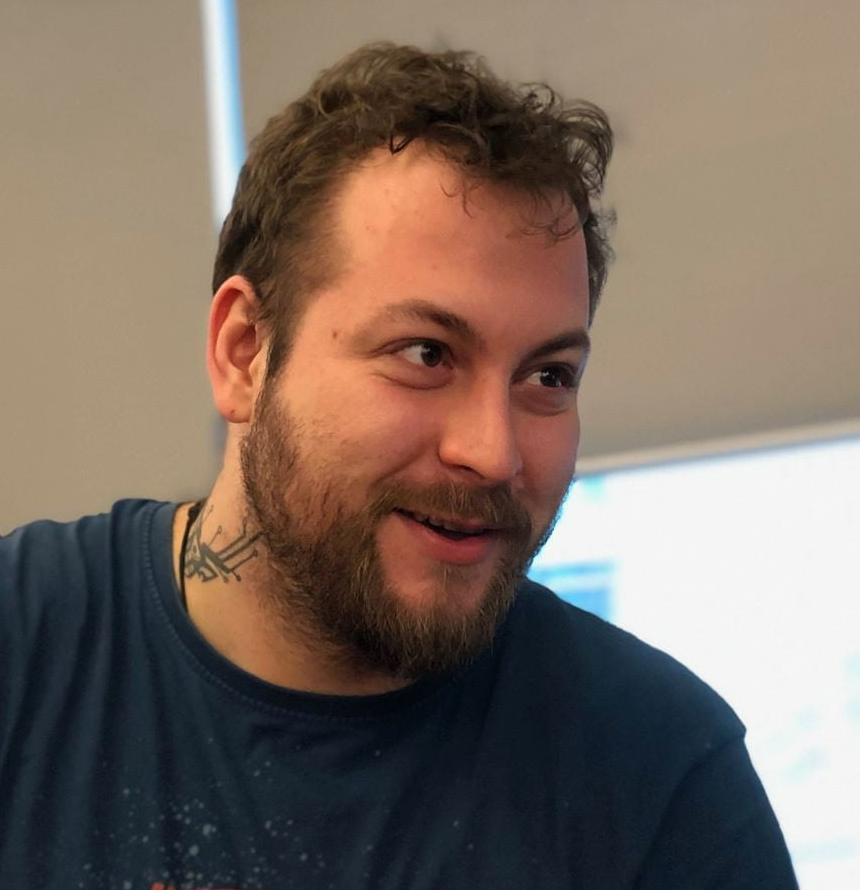 02		DNS Observability at scale
02	DNS Observability at Scale
The problems we’re facing regarding DNS observability
Monitoring production DNS service from the client side is troublesome.
[Speaker Notes: Client success % and response times are our SLOs. 
Synthetic queries from an agent on each host were the best we had, but it’s not a real substitute for sampled user query data]
02	DNS Observability at Scale
The problems we’re facing regarding DNS observability
Detecting anomalous behaviour from the server side logs is limited and delayed, data is heavily sampled
02	DNS Observability at Scale
The problems we’re facing regarding DNS observability
You found an offending host, but getting in depth and real-time information about every DNS query / process is nontrivial
[Speaker Notes: Dnswatch detailed]
03		Our Solution
03 Our Solution
DNSWatch
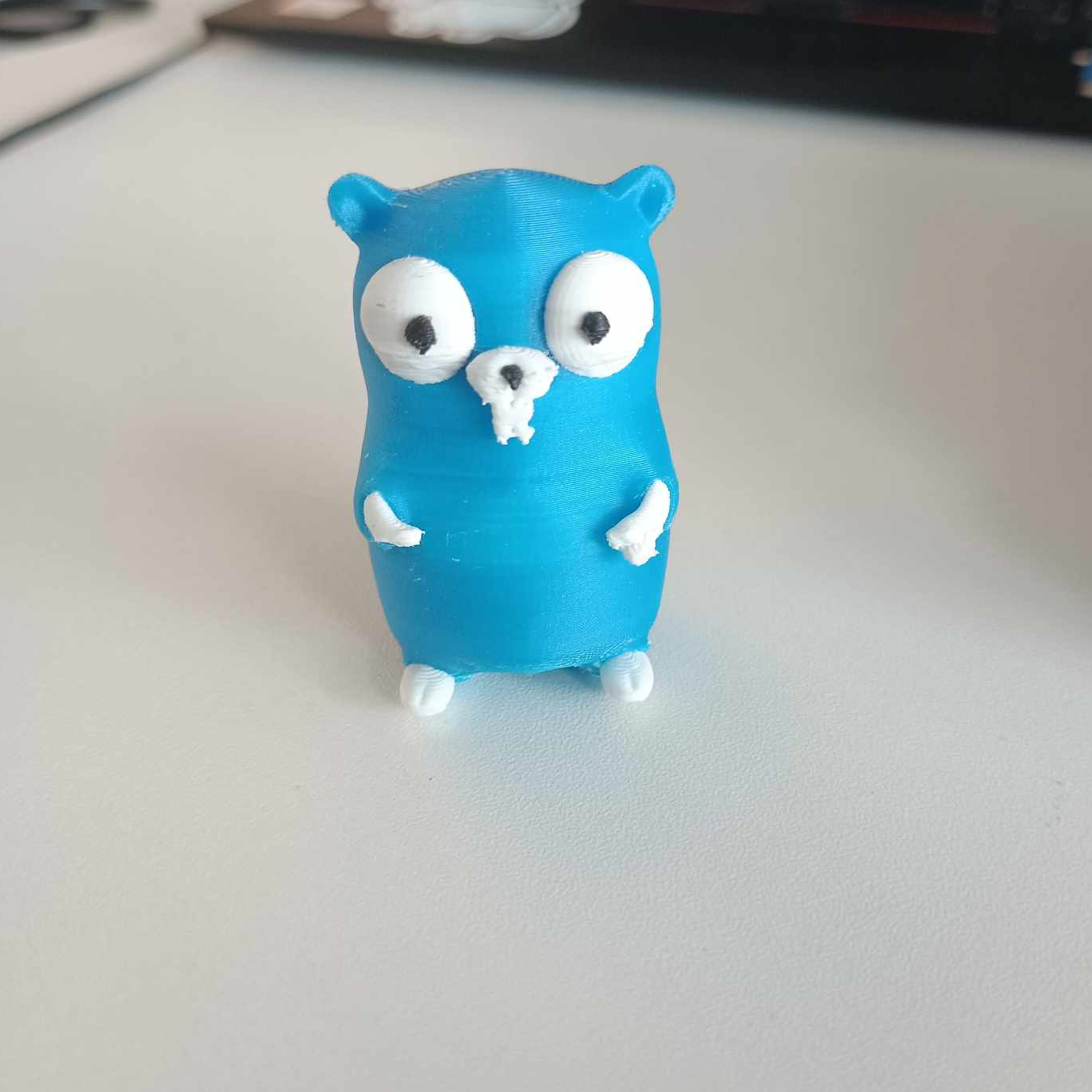 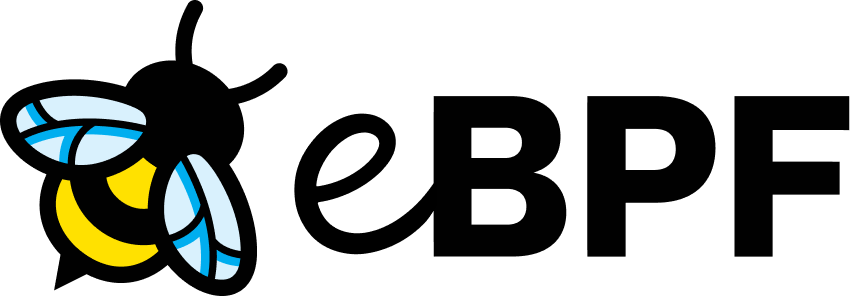 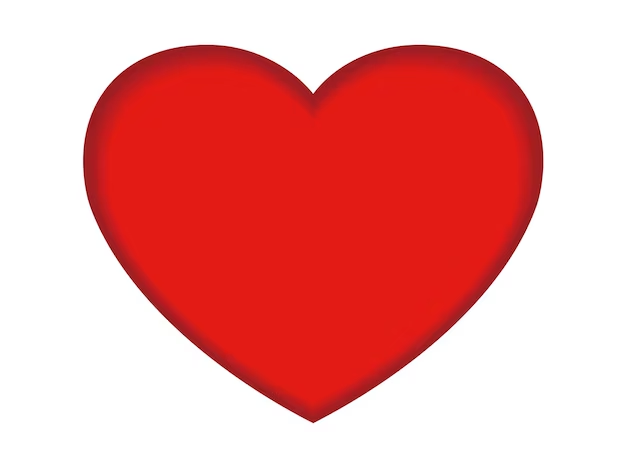 03 Our Solution
Reusable BPF code
CO-RE (Compile Once – Run Everywhere)
Uses Fentry/Fexit for performance reasons
Kernel space capture of DNS traffic
Returned struct is easy to parse in the userspace
Kprobes can still be used in fallback mode.
03 Our Solution
Go code in the userspace
Well tested thanks to how amazing Go is
Easy to build and distribute for all our machines
Userspace parsing and filtering of DNS packets captured by our eBPF code 
We use the same amazing miekg/dns as in DNSRocks
04		Demo Time
Using DNSWatch to detect DNS Data Exfiltration
04 Demo Time
Let’s look at this from the attacker’s perspective
04 Demo Time
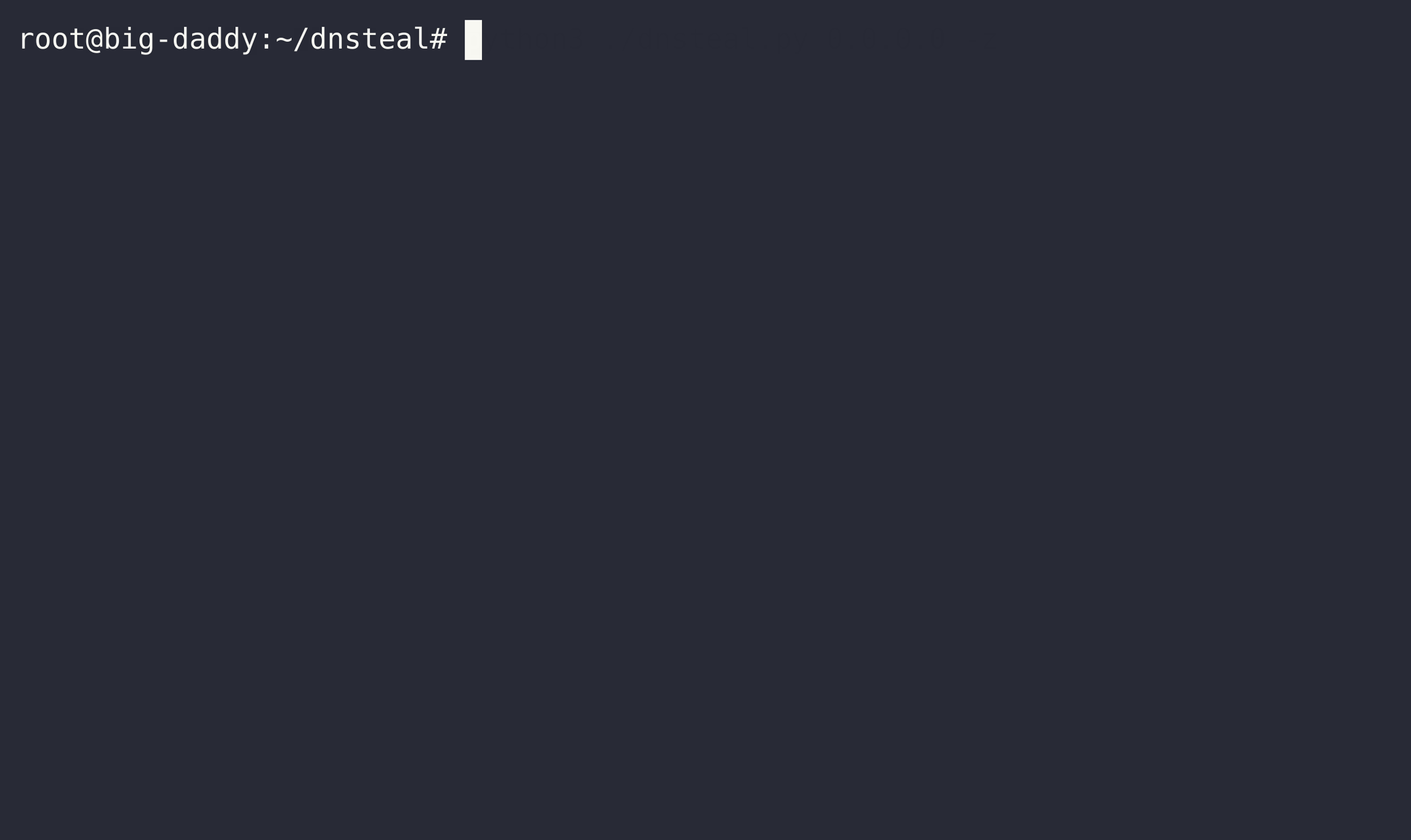 04 Demo Time
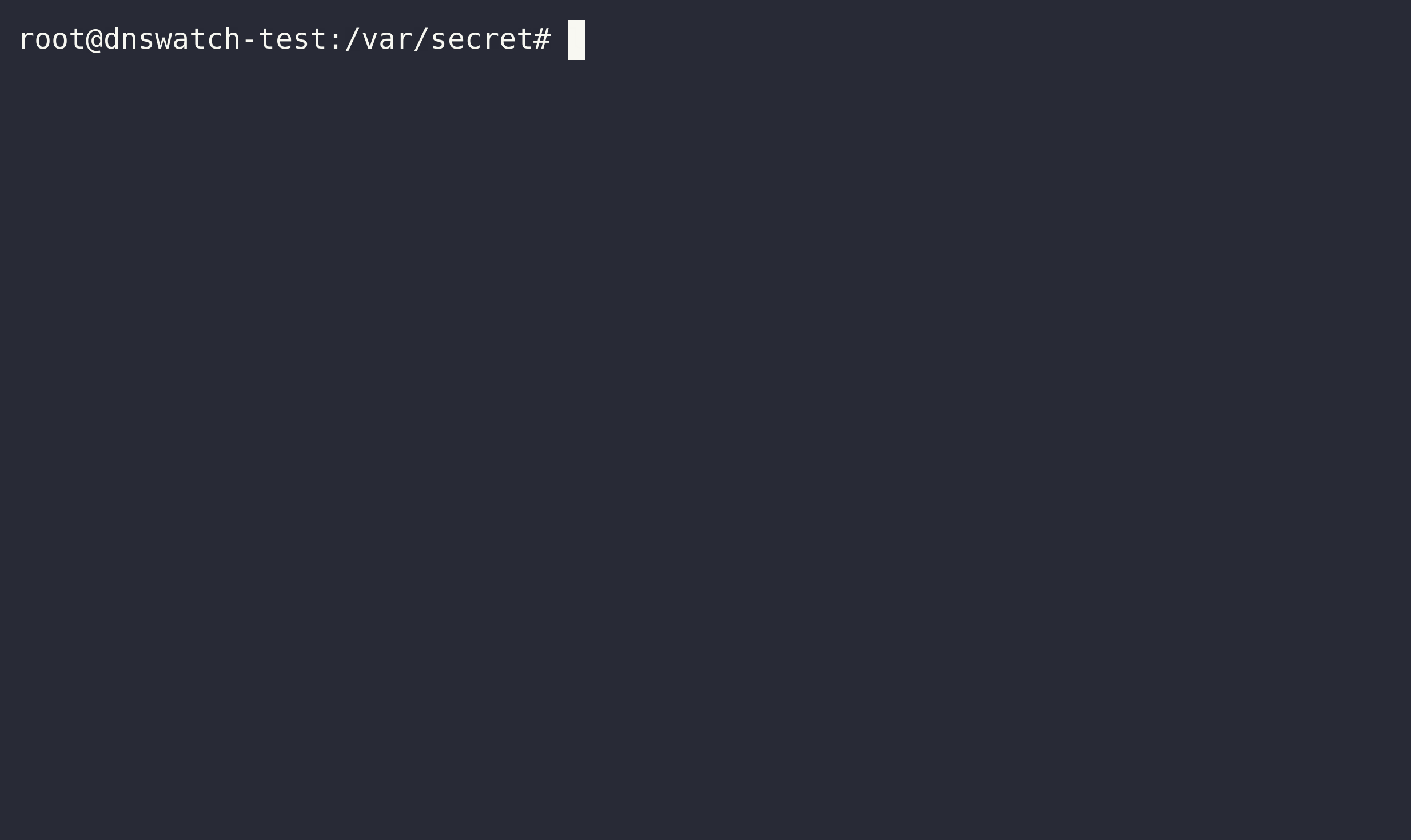 04 Demo Time
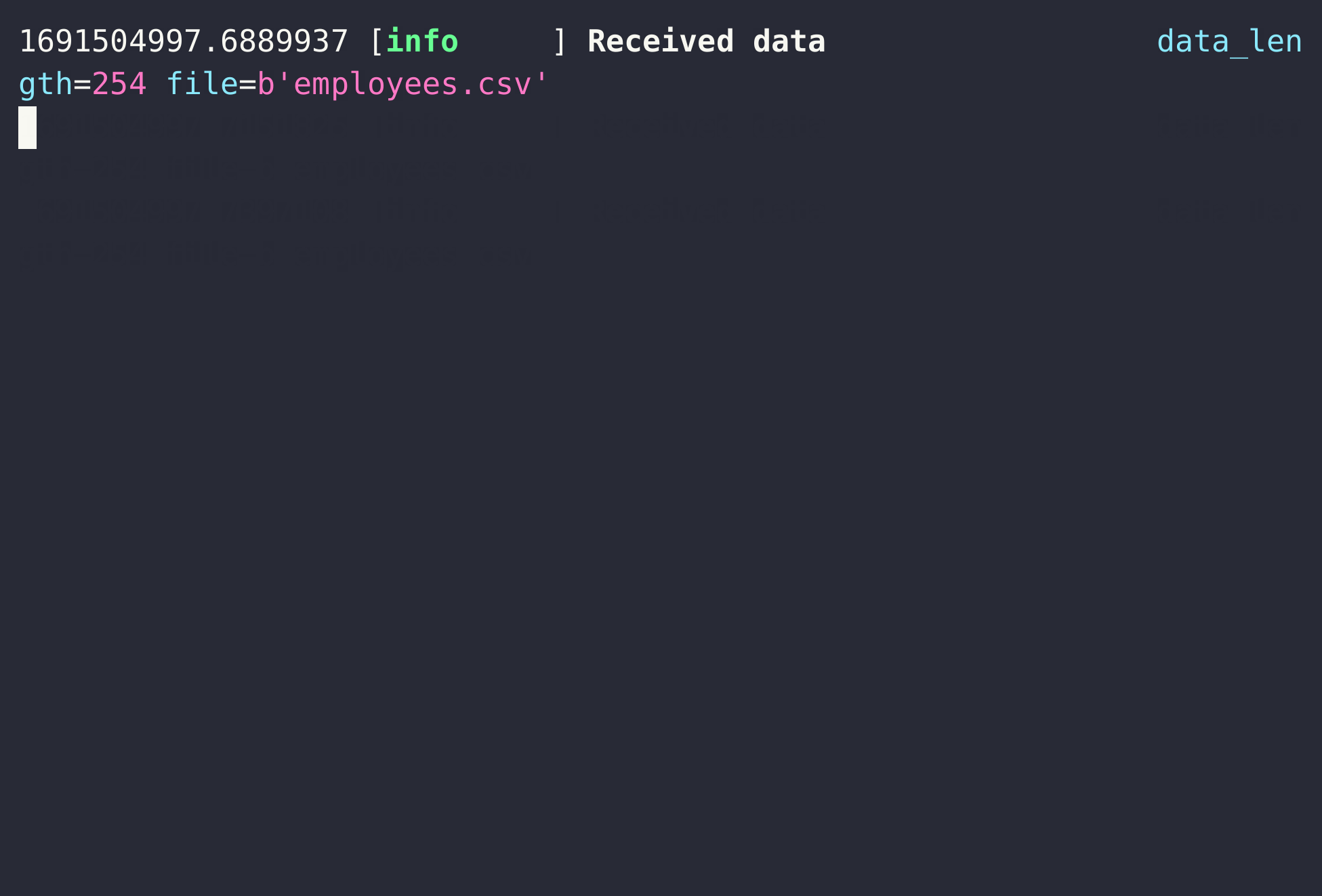 04 Demo Time
Detecting anomalous behaviour using DNSWatch
04 Demo Time
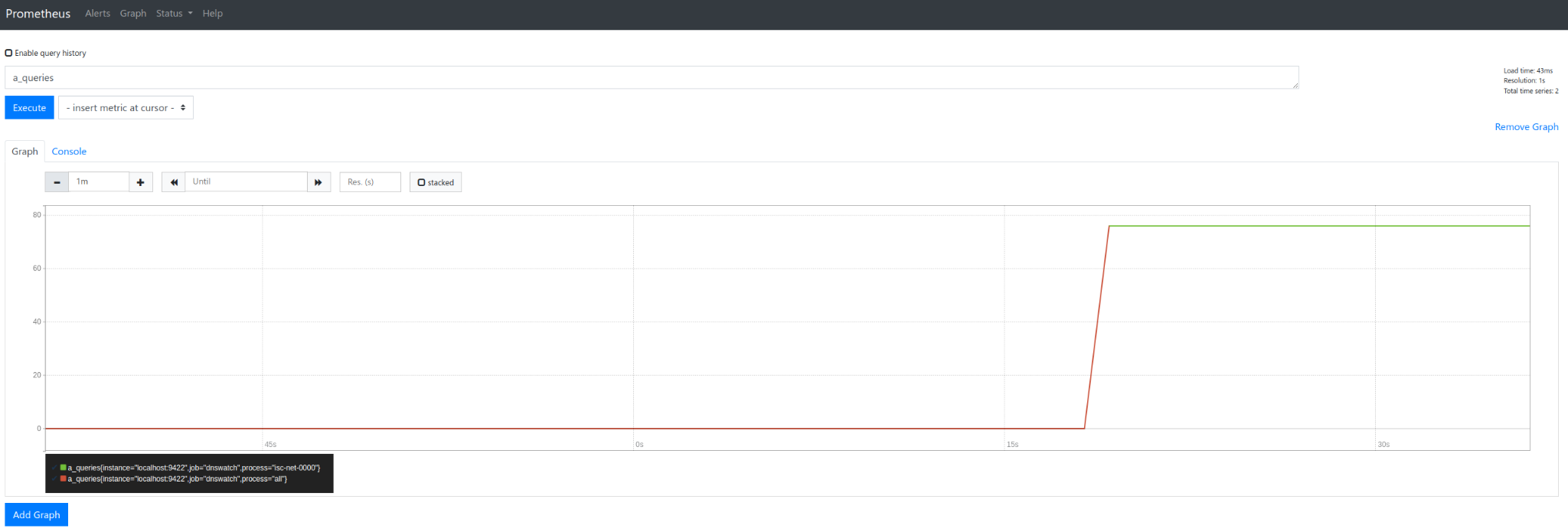 04 Demo Time
Diving deeper into what actually happens on the host
04 Demo Time
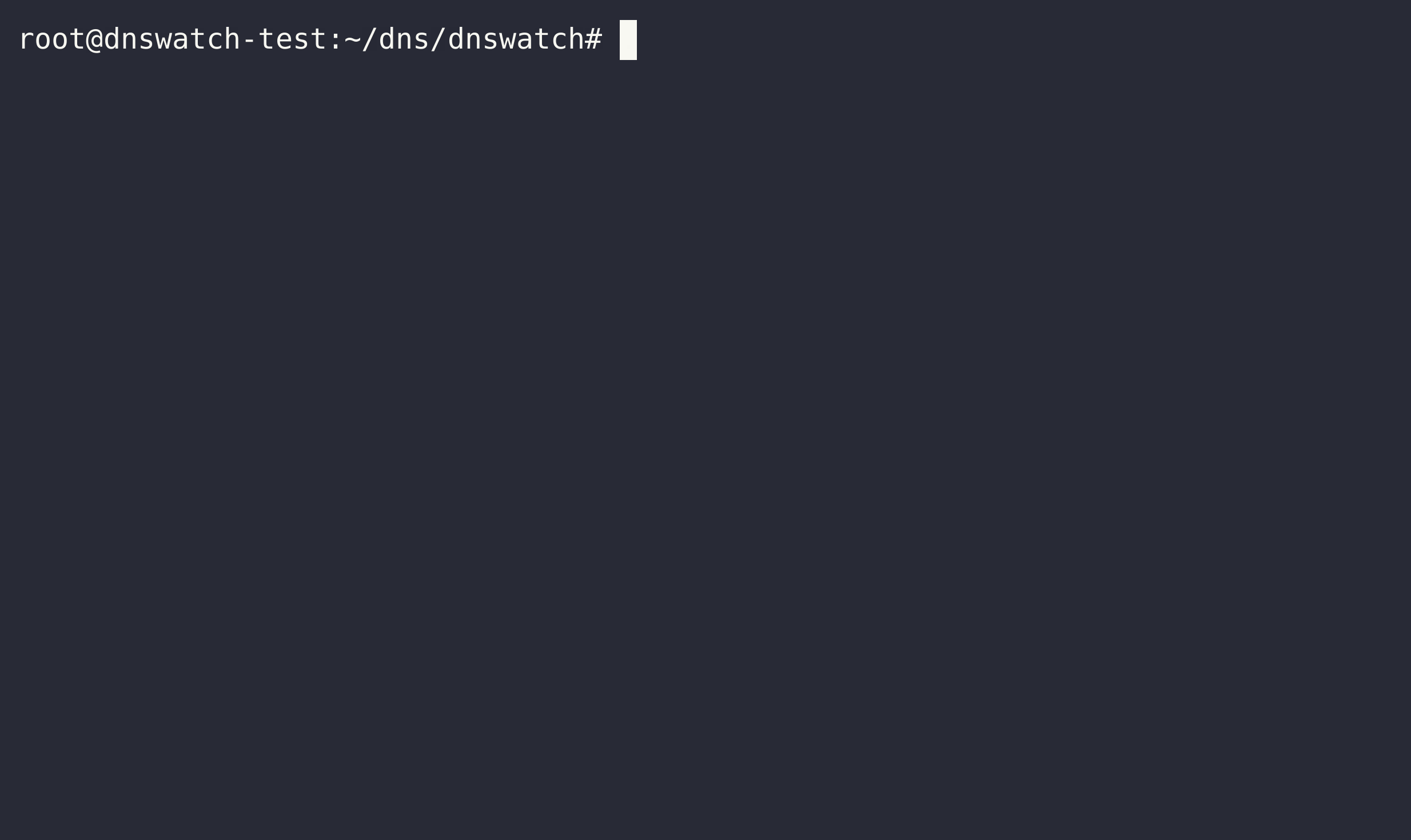 05 The best part
It’s open source
05 The best part
https://github.com/facebook/dns
05 The best part
THX
06 THX
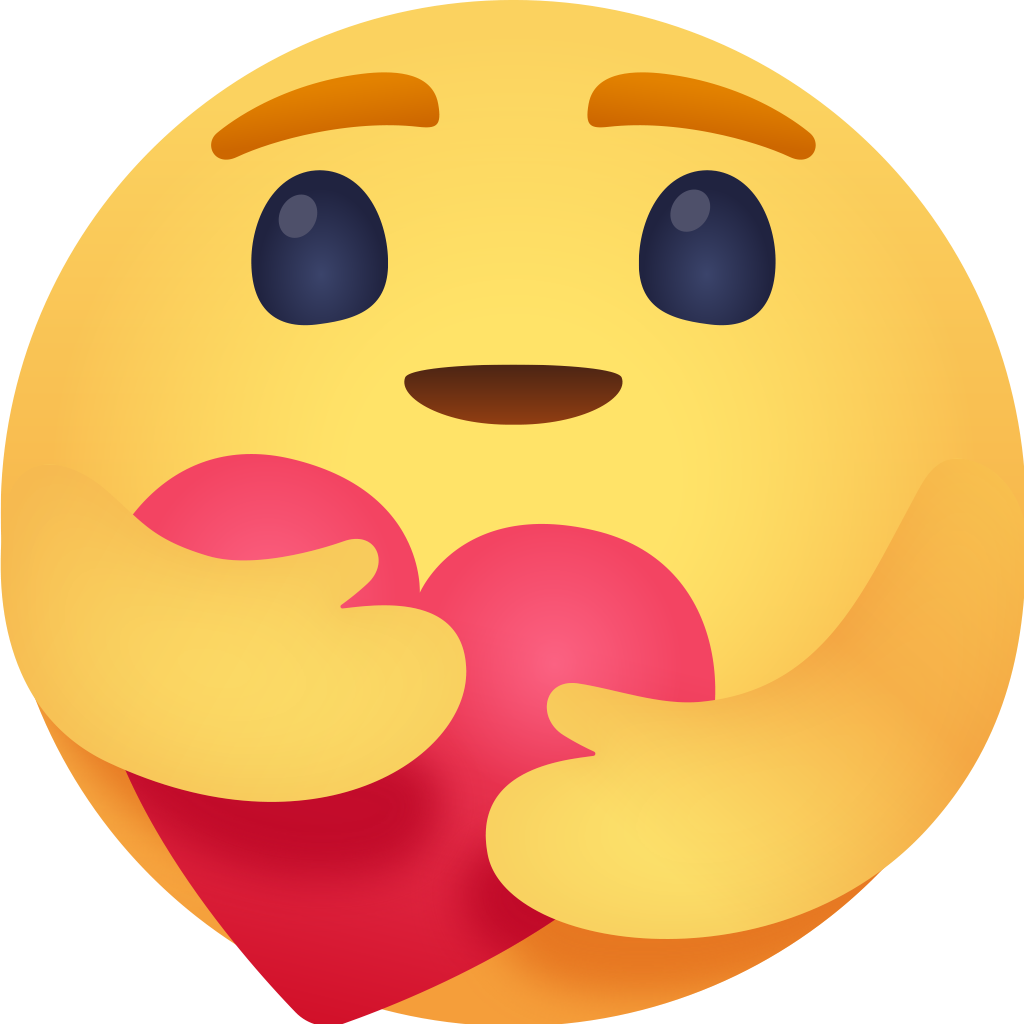 Yaroslav Kolomiiets (@yarikk)
Oleg Obleukhov (@leoleovich)
Alex Bulimov (@abulimov)
Pablo Mazzini (@pmazzini)
Patrick Cullen (@t3lurid3)
Vadim Fedorenko (@vvfedorenko)
Vlad Mihailescu
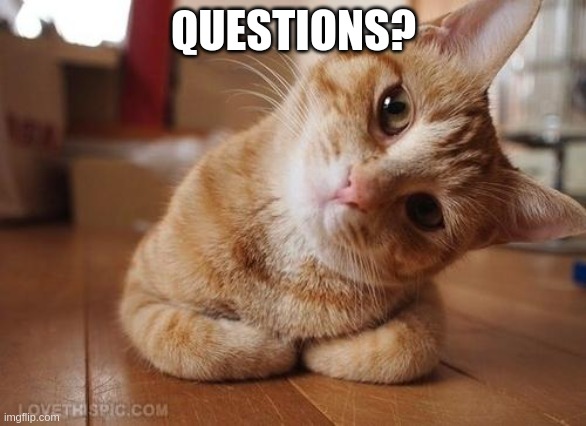